С малой удачи начинается большой успех.
Мать – водица, всему царица.
Тема урока.
Озеро –
природное сообщество.
План
Что называется озером?
 Озёра нашей Родины их происхождение.
Животный и растительный мир озёр.
Главное богатство озёр. Чем озёра отличаются от других водоёмов?
Виды озёр. Почему одни озёра пресные, а некоторые солёные?
Знаменитые озёра мира.
Охрана озёр. Правила поведения на воде.
Искусственные сообщества водоёмов.
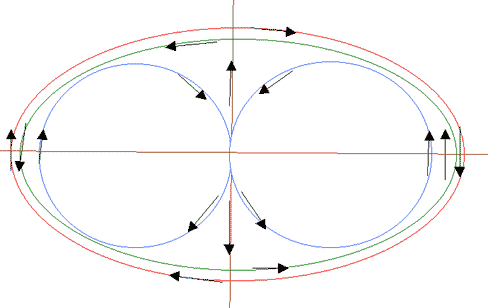 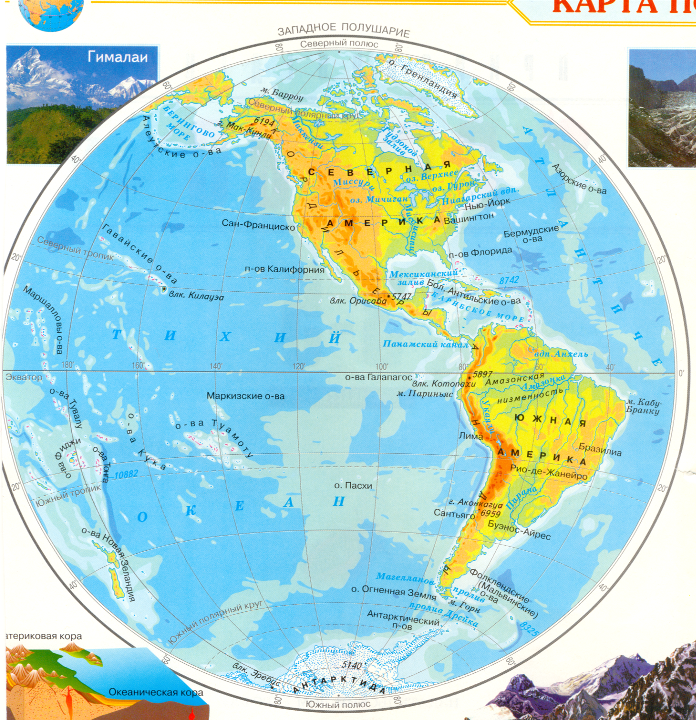 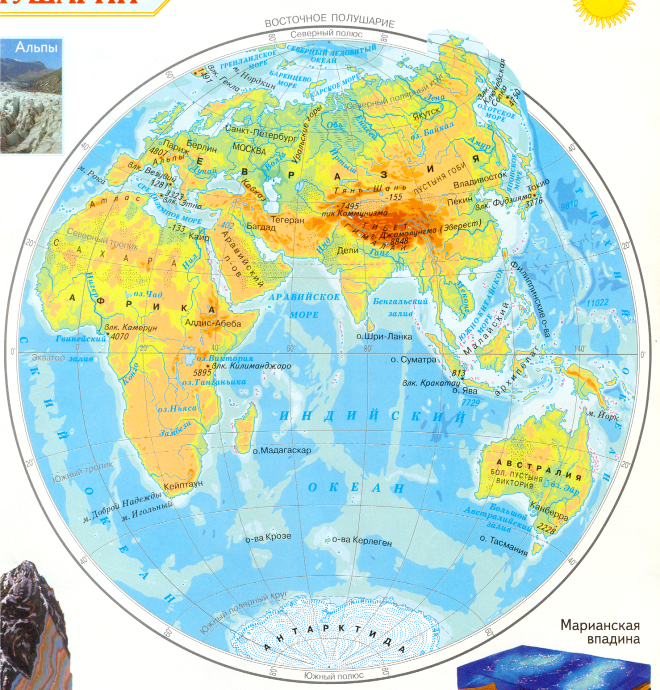 Селигер вид сверху
Космические снимки озера Байкал
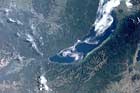 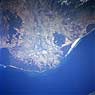 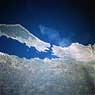 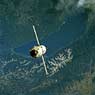 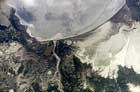 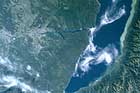 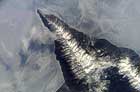 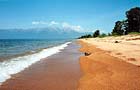 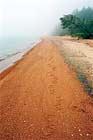 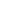 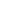 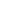 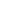 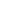 Юго-восточное побережье Байкала
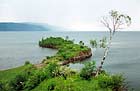 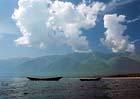 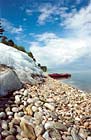 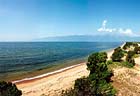 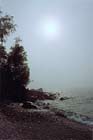 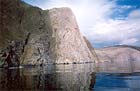 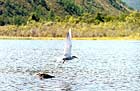 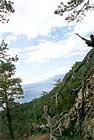 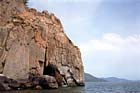 Юго-западное побережье Байкала
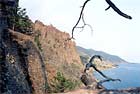 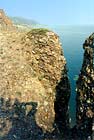 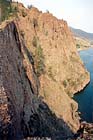 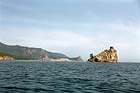 Ладожское озеро
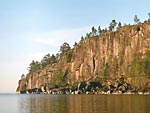 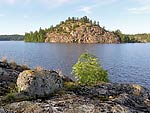 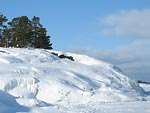 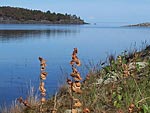 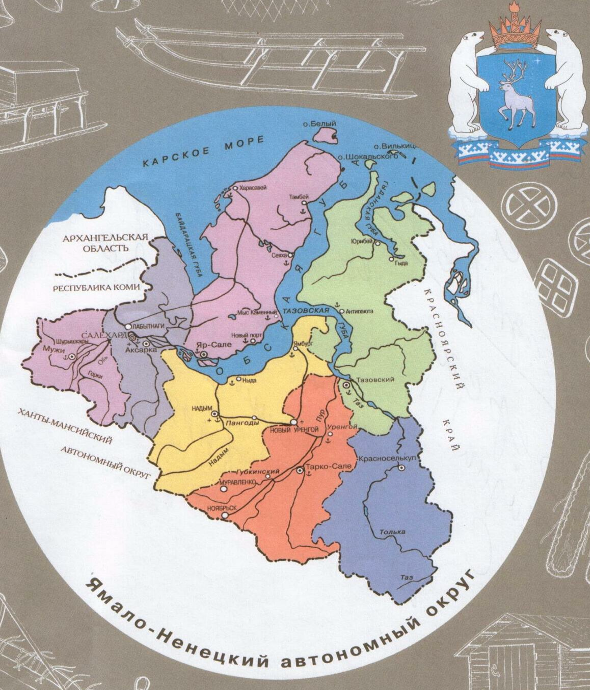 План
Что называется озером?
Озёра нашей Родины их происхождение.
Животный и растительный мир озёр.
Главное богатство озёр. Чем озёра отличаются от других водоёмов?
Виды озёр. Почему одни озёра пресные, а некоторые солёные?
Знаменитые озёра мира.
Охрана озёр. Правила поведения на воде.
Искусственные сообщества водоёмов.
Домашнее задание
Искусственные сообщества водоёмов (дополн. информ.)
Стр. учебника 49-55 краткий пересказ, стр.50, 54 – вопросы и задания. 
В тетрадь выписать названия знаменитых озёр мира.
Проверочный тест
1. Водная оболочка:
а) атмосфера;
  б) гидросфера;
в) литосфера.
Проверочный тест
2. Какое озеро самое чистое и глубокое?
а) Байкал;
б) Эльтон;
     в) Онежское.
Проверочный тест
3.  Какое озеро ледникового происхождения?
        а) Каспийское;
б) Байкал;
     в) Онежское.
Проверочный тест
4. На берегу какого озера стоит Санкт-Петербург?
  а) Ладожское;
б) Виктория;
   в) Каспийское.
Проверочный тест
5. Какое растение занесено в Книгу рекордов Гиннеса?
а) ряска;
      б) кубышка;
в) рогоз.
Проверочный тест
6. Каких млекопитающих озёр называют «живые ископаемые»?
   а) ондатр;
б) выдр;
         в) выхухолей.
Проверочный тест
7. Как называется жилище бобра?
а) нора;
   б) логово;
 в) хатка.
ПРОВЕРКА
1. б; 2. а; 3. в; 4. а; 5. а; 6. в; 7. в.
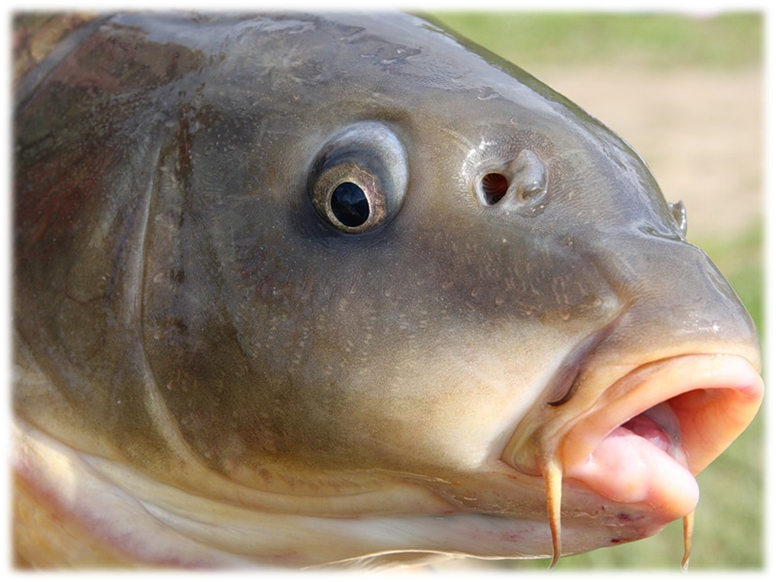 Урок окружающего мира в 3 классе по теме «Озеро – природное сообщество»(система развивающего обучения Л.В.Занкова)
Учитель начальных классов 
Василенко Светлана Фёдоровна
МОУ  СОШ м-на Вынгапуровский
г.Ноябрьск